HOLLANDA TANITIM GÜNÜ ETKİNLĞİ
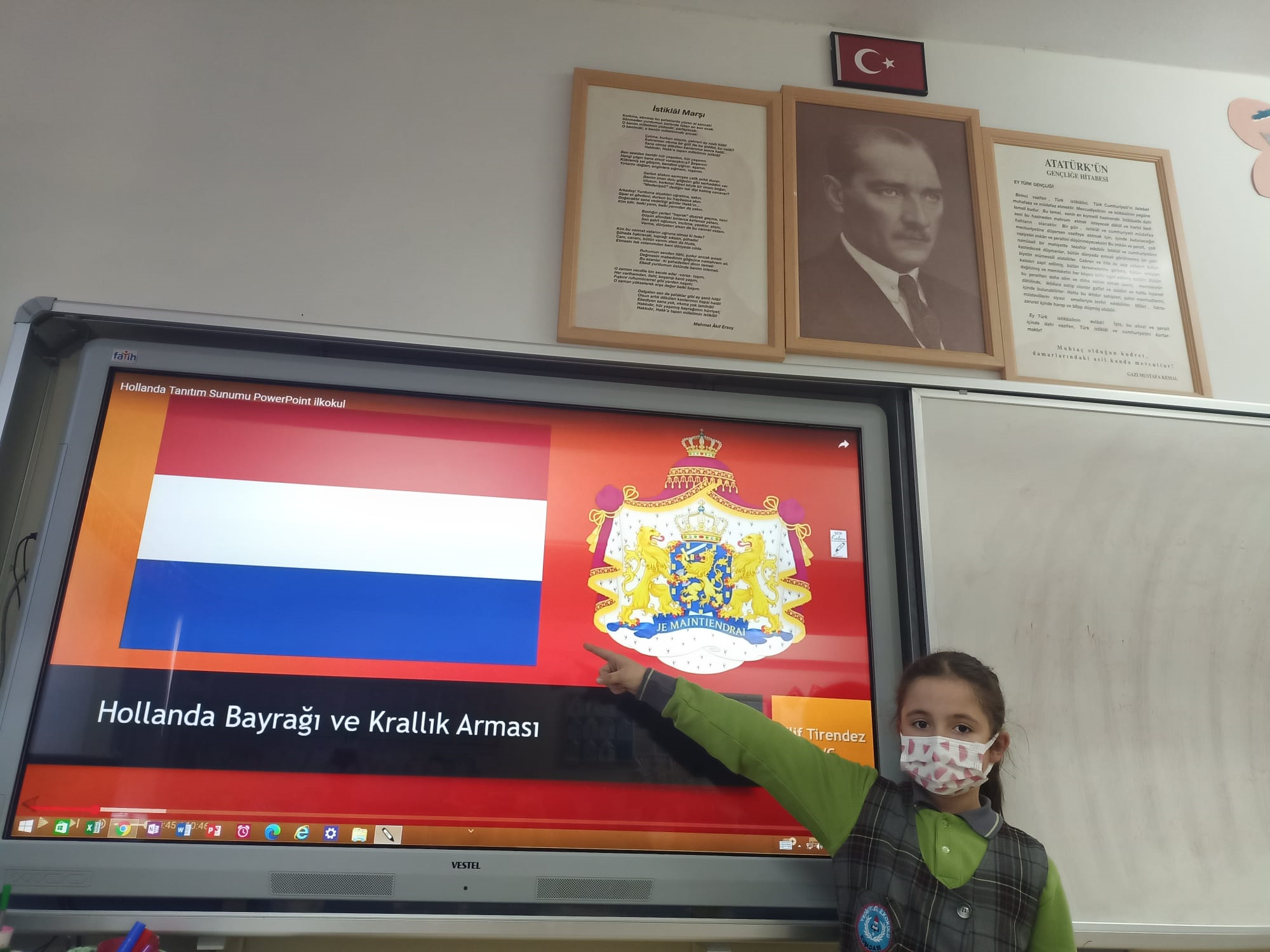 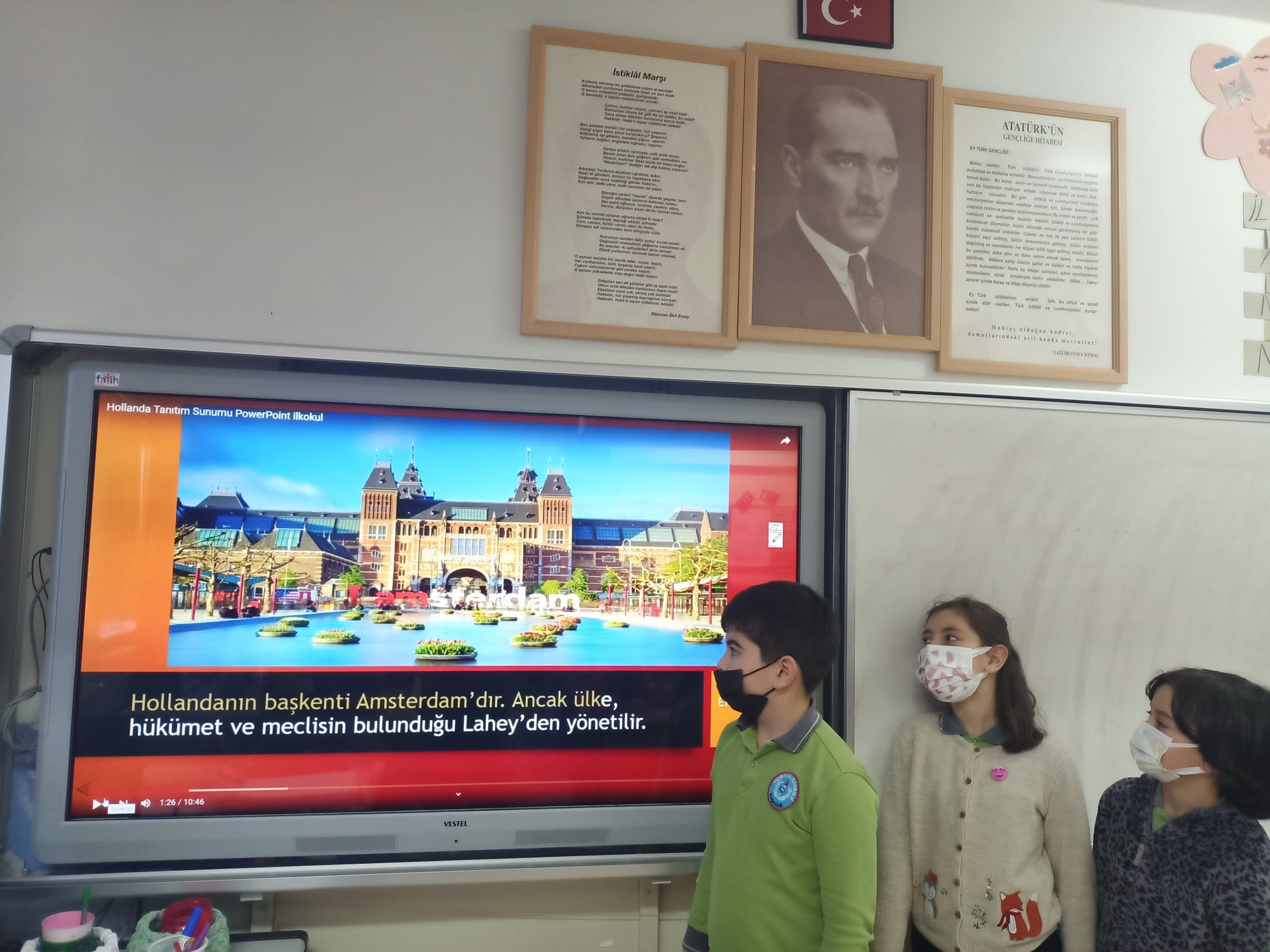 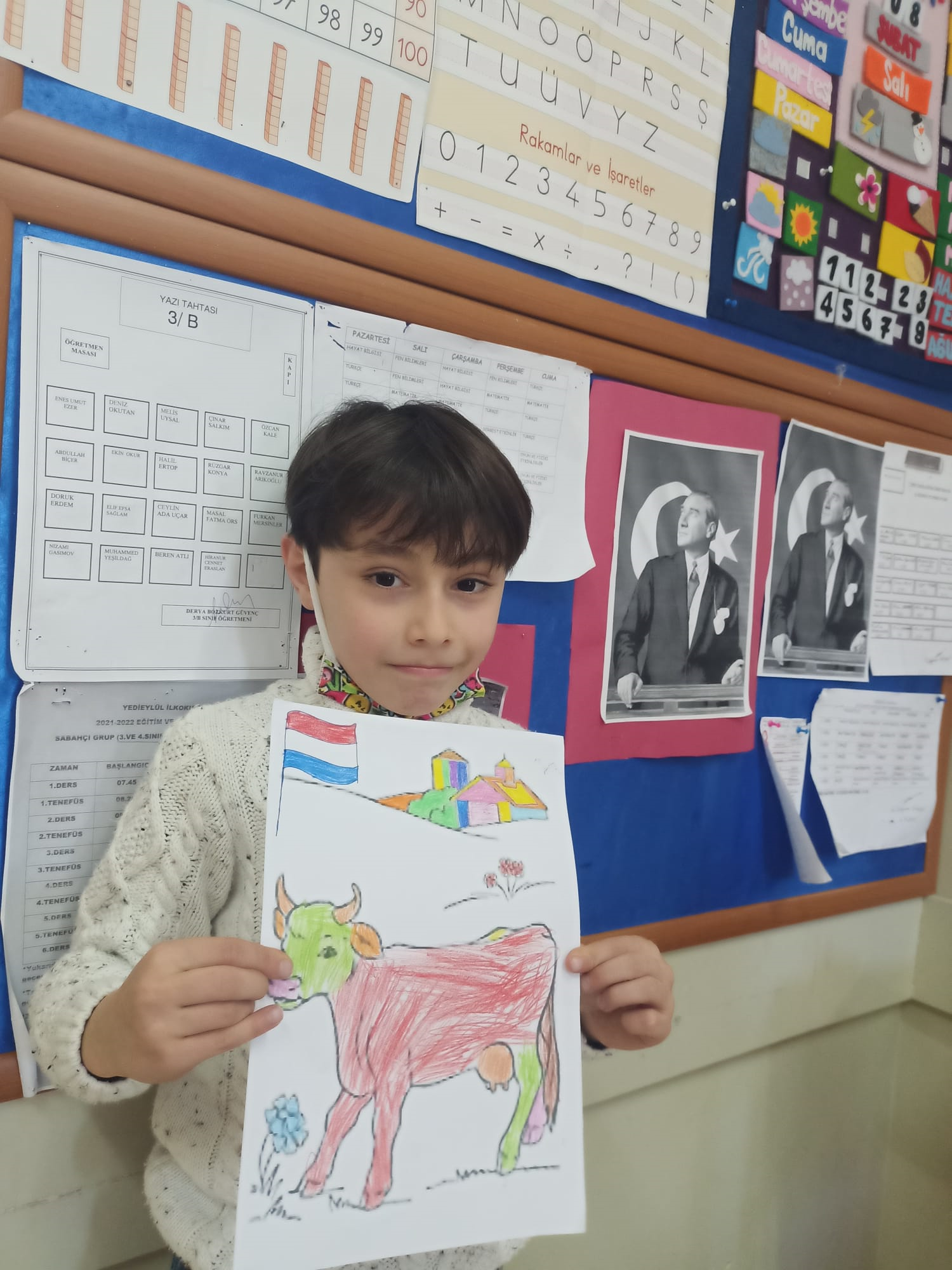 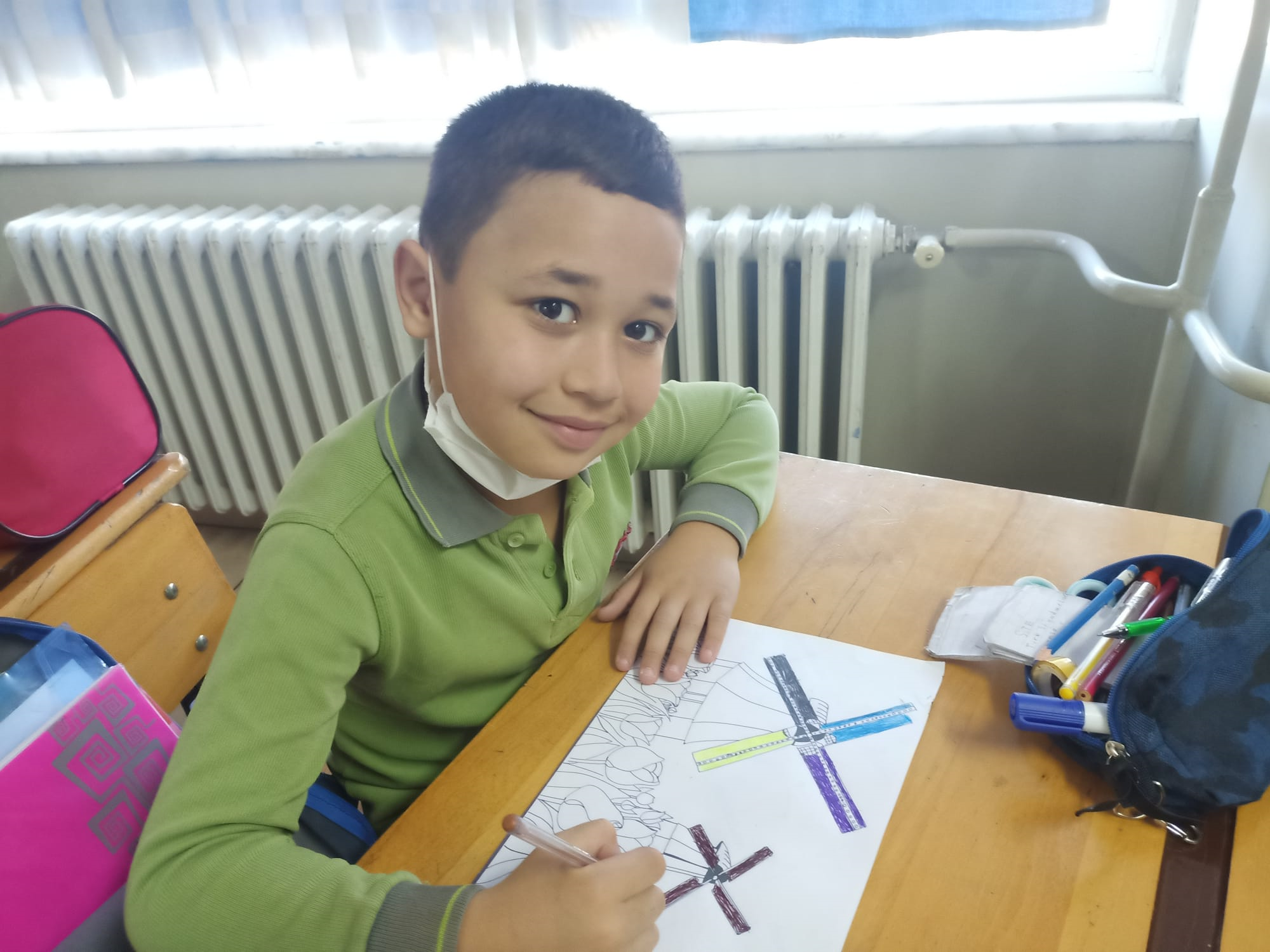 Hollanda Halk Ezgisi
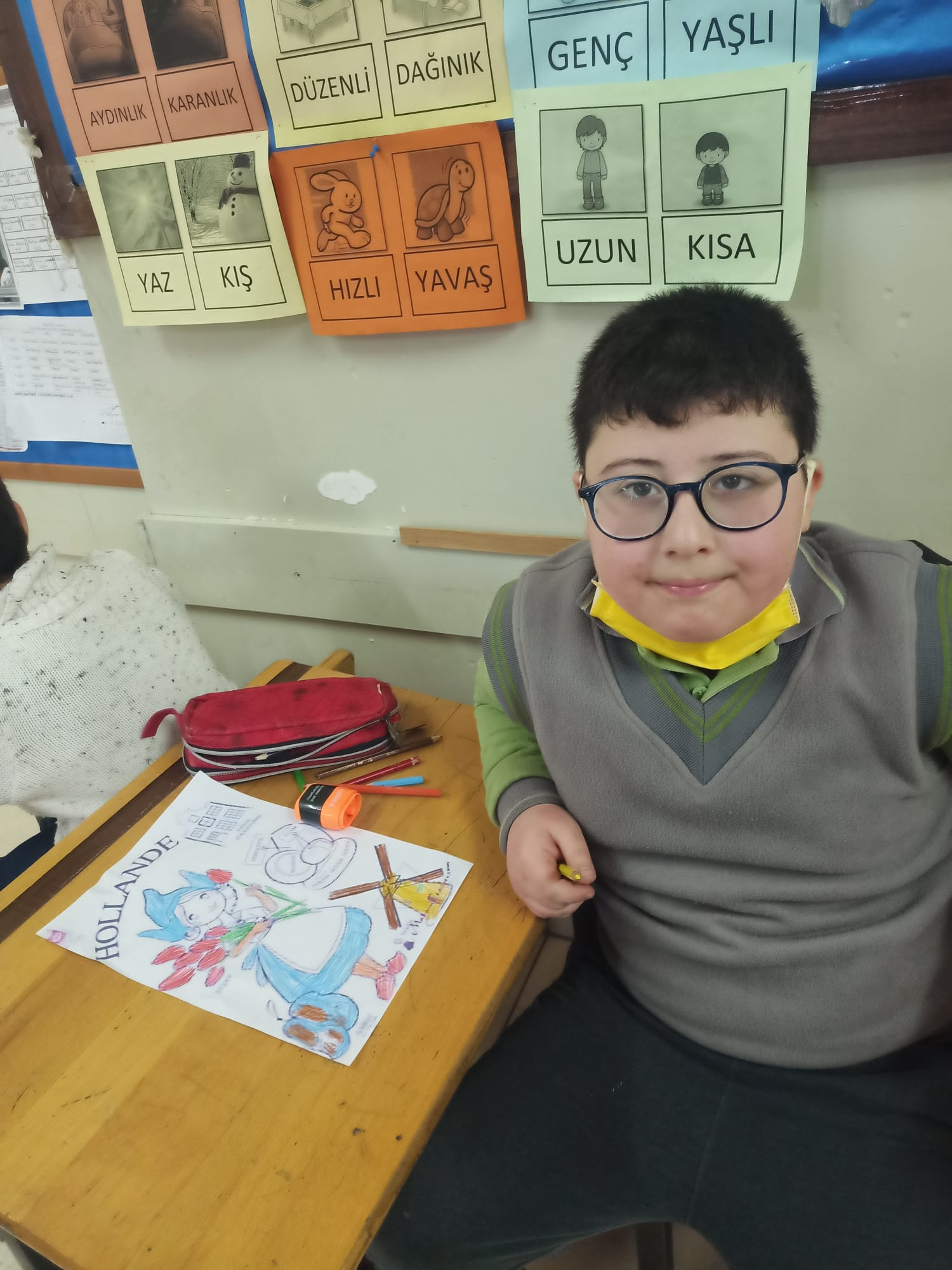 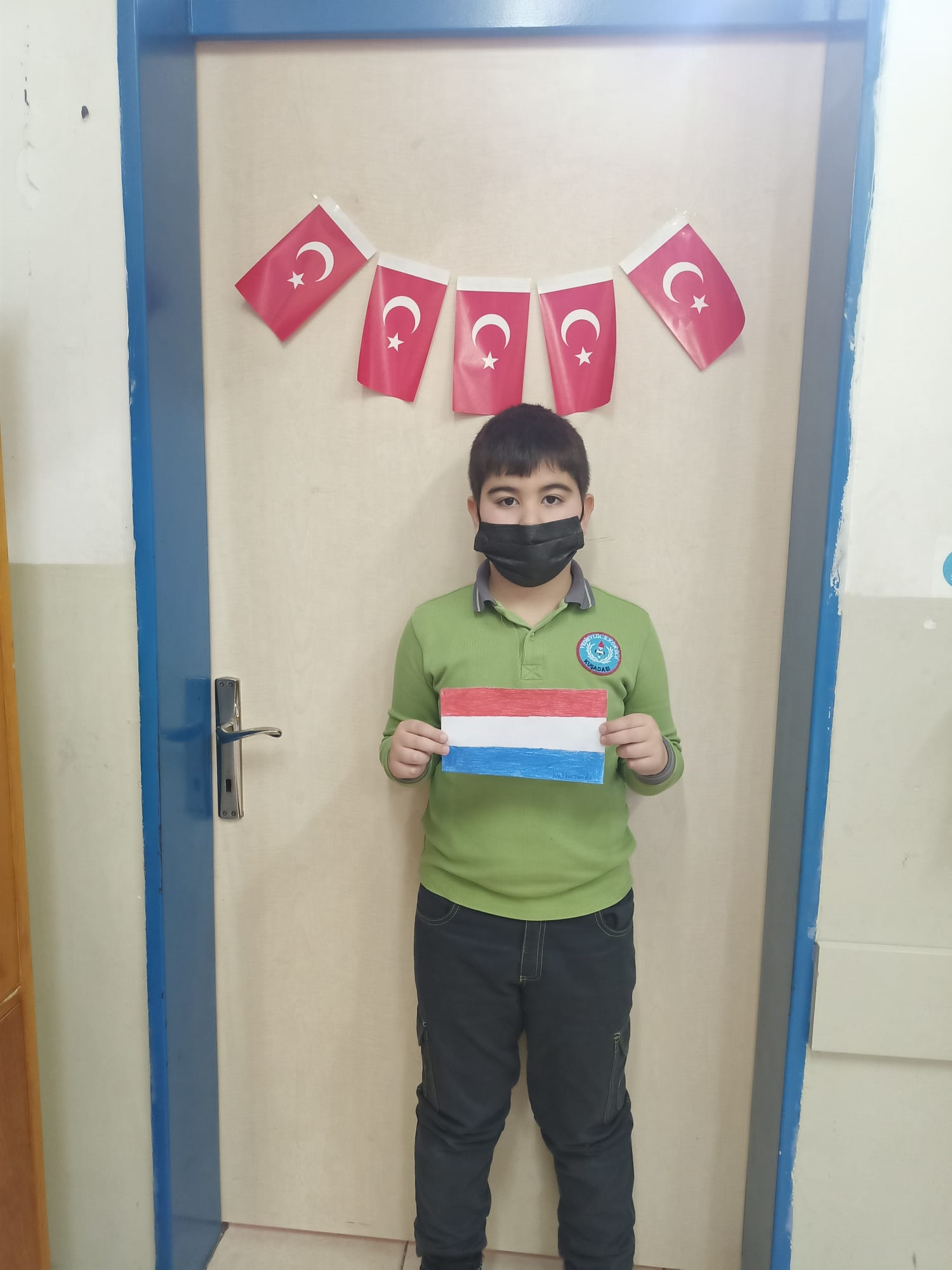 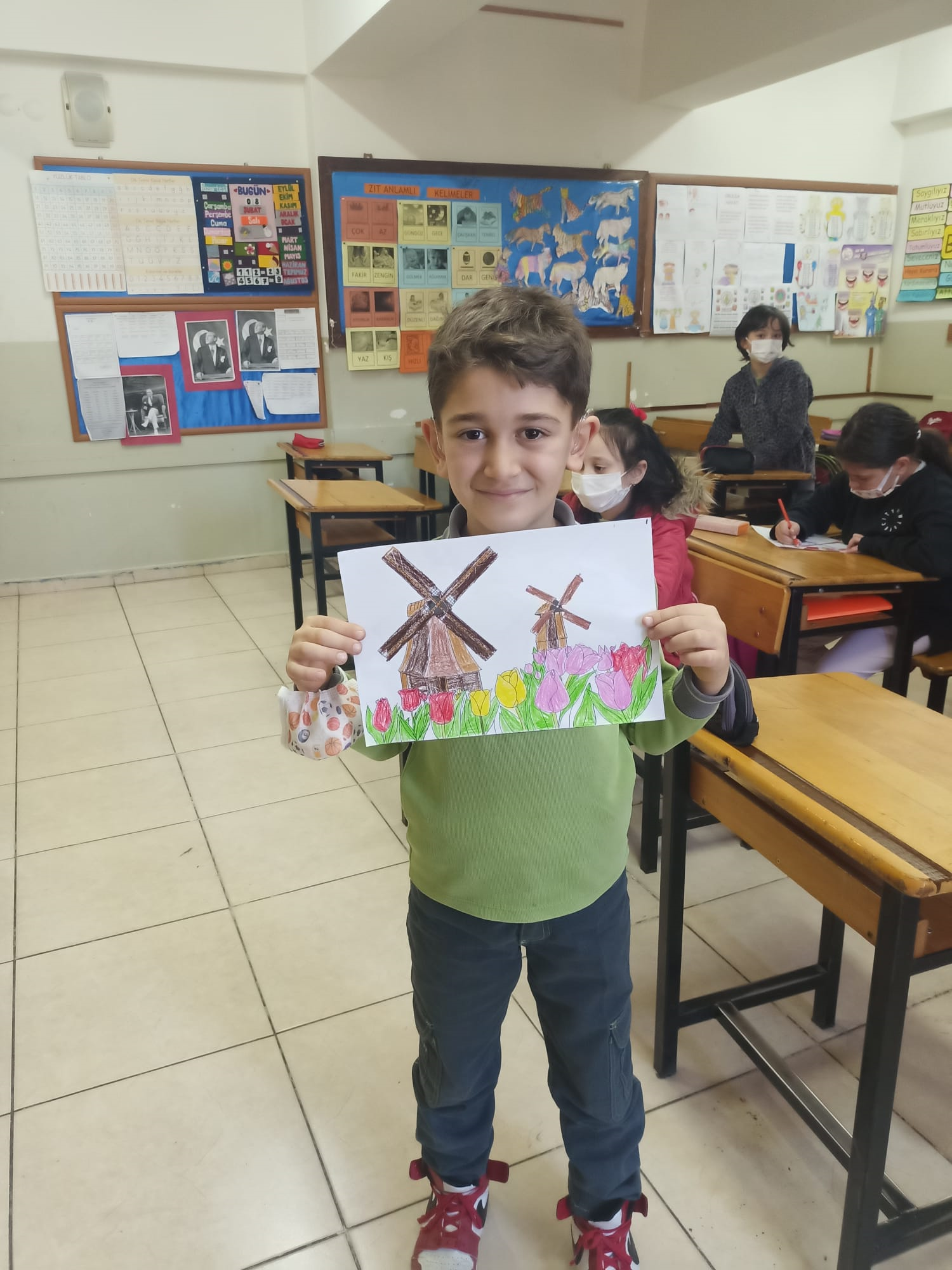